Ossining Leadership Pipeline
Presentation to Principal Project Advisory Team  
January 25, 2017
About us…
Ray Sanchez, Superintendent
FSLA graduate
EdD
UCEA recognition

Nancy de la Cruz-Arroyo, Supervisor of Early Childhood & Funded Programs
About the Ossining Union Free School District
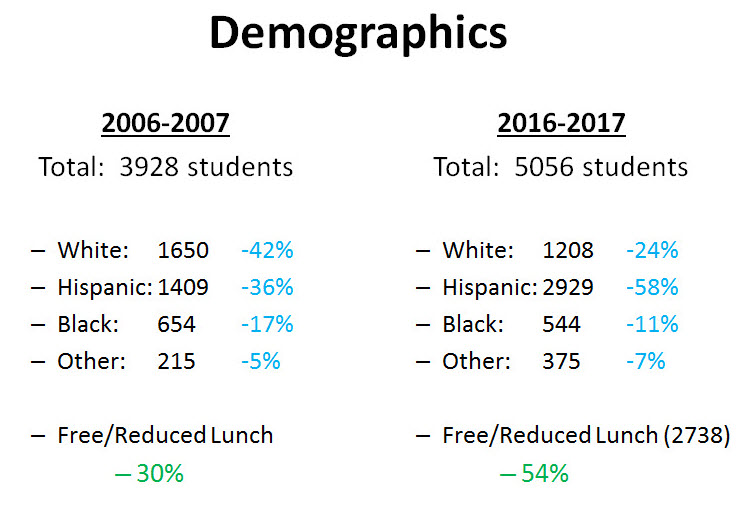 About the Ossining Union Free School District
Educationally
Princeton Plan
Early Literacy/Family Literacy Program
Full-Day Pre-Kindergarten
Dual Language Programs
Science Scholars
Full-Service School Model
Secondary/Post-Secondary partnerships
Building blocks for educational leadership
Cultivating teacher leadership
District-based leadership development
Sustained professional development
Strengthening Teacher & Leader Effectiveness Grants 
FSLA as formal leadership preparation
Promoting promising candidates
Creating leadership opportunities as part of preparation
Action Collaborative Network
STLE Effective Practices Career ladder pathway models for teachers and leaders
Clearly define and align professional development expectations for teacher and principal leaders.
Develop and implement a refined human resources management process to ensure high quality teacher and principal leaders.
Build supportive communities of leaders and provide opportunities to develop and share expertise, thereby building capacity and extending  the influence of the most effective educators throughout the district 
Partner with local IHEs dedicated to building teacher and principal leaders
About Future School Leaders Academy
FSLA track record
Ossining school and district leaders
Scenario: 2015-2016 School Year
How FSLA program benefits Ossining
Two-year program with a strong student-centered approach to school improvement and leadership that complements the district’s approach
Strong equity focus that prepares candidates to investigate learning opportunity disparities and explore solutions through action research
Two-year concurrent internship experience, that enables candidates to apply coursework to field work experiences in their schools
Draws on local district experiences and priorities and state policy developments in curriculum and field work planning, through the advisory committee continuous improvement process
How Ossining benefits FSLA
Advisory committee input
Superintendent teaches in the program (Supervision and Professional Development)
Makes district initiatives available as learning experiences for conference group seminars
Partner in grant pursuits
TLQP
STLE
Role of TLQP funding in supporting Ossining Leadership development pipeline
Three three-year grants (federal Title II-a funding) in partnership with Bank Street College, PNW BOCES and three other districts
Provides tuition support for 2-3 candidates per cohort, over two years (almost 60% of the total tuition costs)
Provides release time funds for 2-3 candidates per cohort, over two years (equivalent to .2 FTE per year)
Provides experts for leadership development institutes that address regional equity priorities